Prévenir les risques
Géographie - classe de 5ème
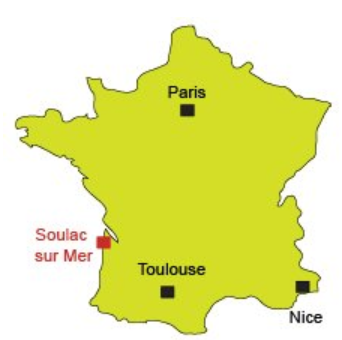 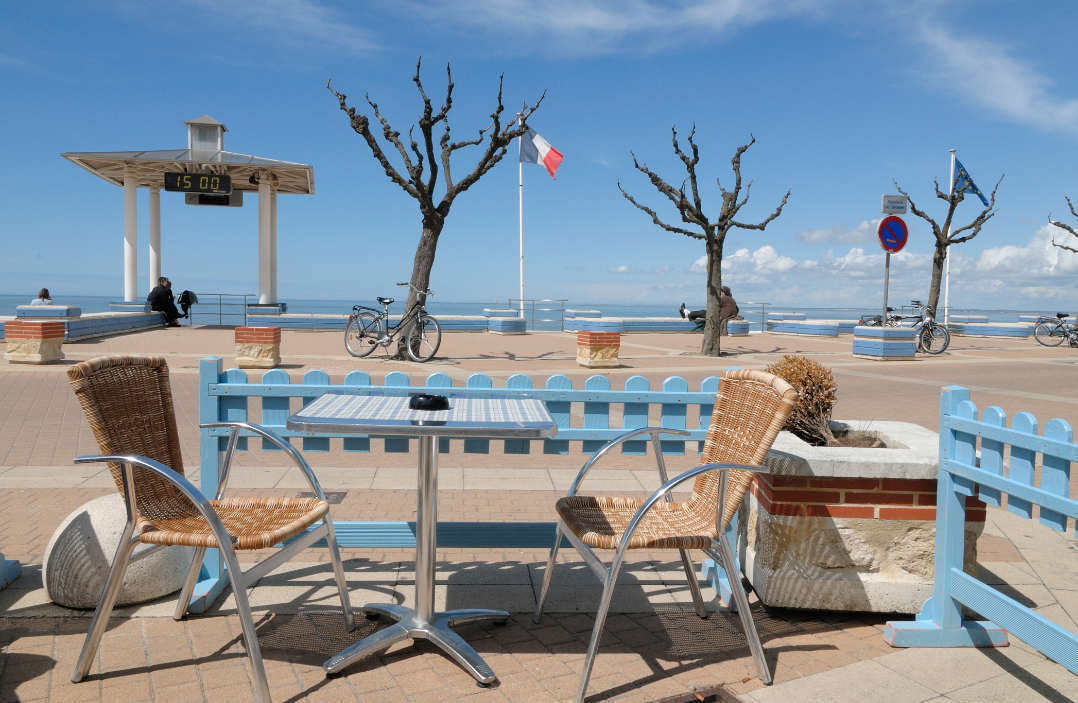 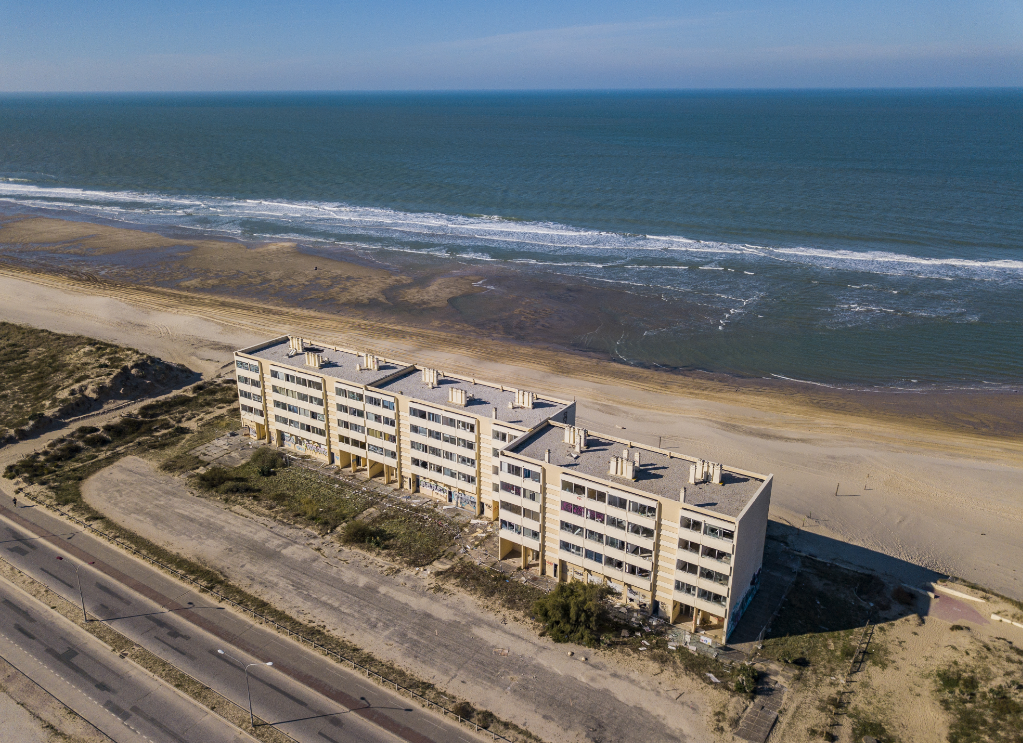 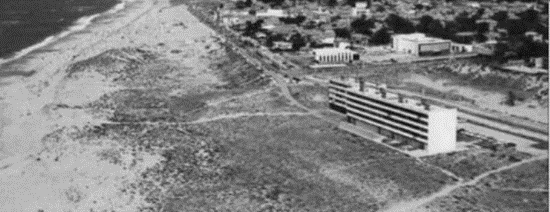 Dans quelle mesure les sociétés sont-elles exposées à des risques majeurs et comment peuvent-elles les prévenir ?
I ) Pour prévenir les risques, la nécessité de les connaîtreA) Des risques de différentes natures pour les sociétés
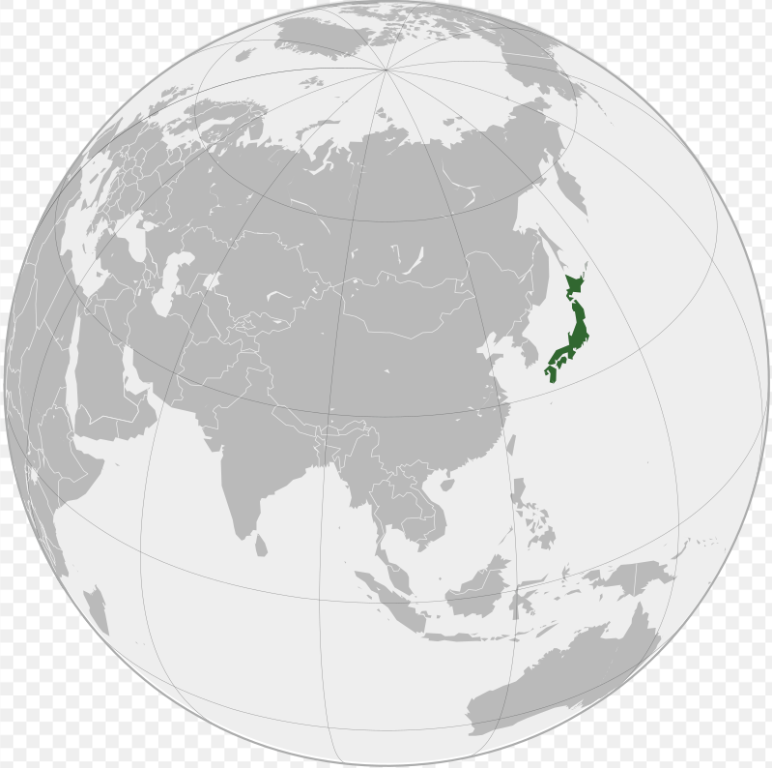 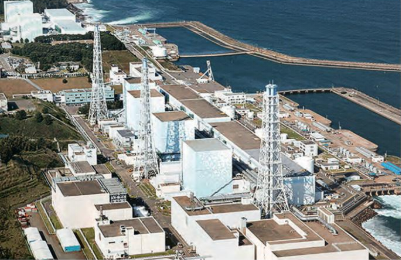 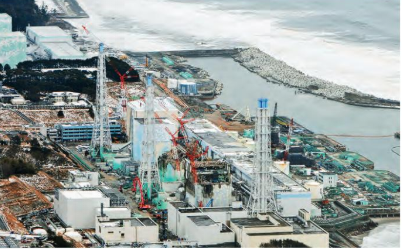 ©Hachette Education, Histoire Géographie EMC Collection Nathalie Plaza Cycle 4, 5e
©Hachette Education, Histoire Géographie EMC Collection Nathalie Plaza Cycle 4, 5e
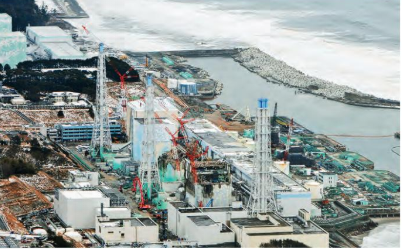 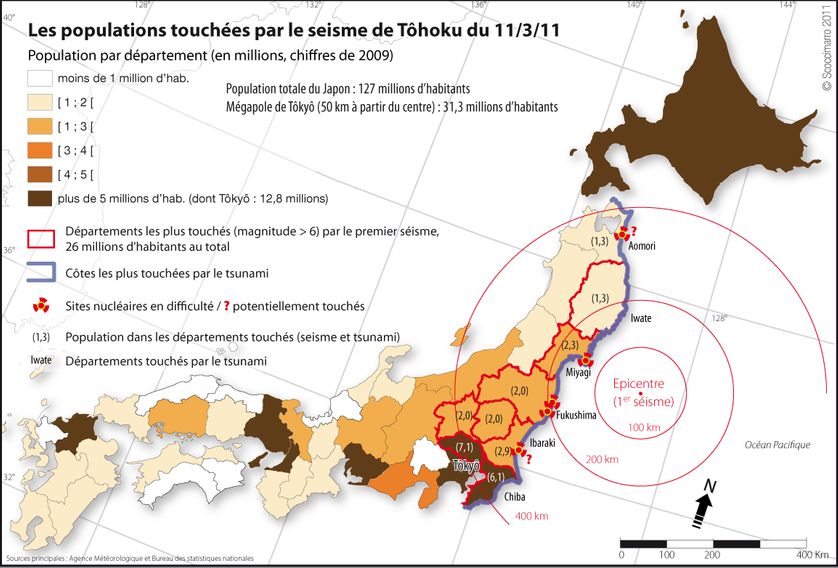 ©Hachette Education, Histoire Géographie EMC Collection Nathalie Plaza Cycle 4, 5e
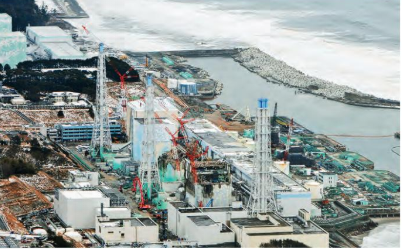 Du risque à la catastrophe
©Hachette Education, Histoire Géographie EMC Collection Nathalie Plaza Cycle 4, 5e
Risque = 



Catastrophe =
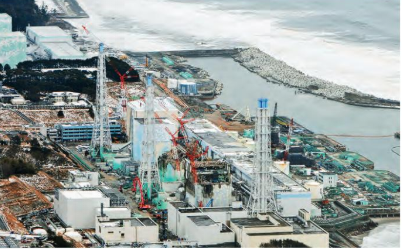 Des risques de différentes natures
©Hachette Education, Histoire Géographie EMC Collection Nathalie Plaza Cycle 4, 5e
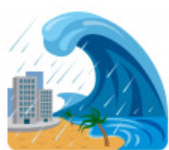 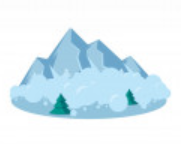 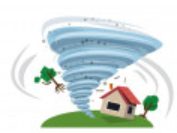 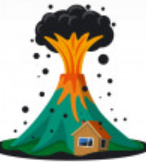 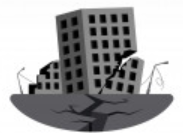 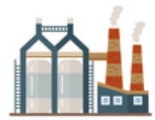 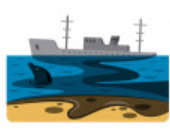 ©Magicleaf
©Magicleaf
©Magicleaf
©Magicleaf
©Magicleaf
©Magicleaf
Risques naturels
Risques technologiques
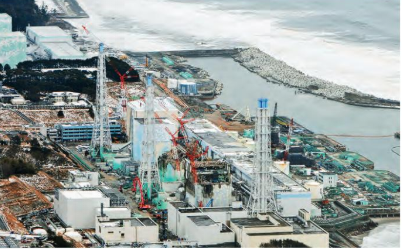 I ) Pour prévenir les risques, la nécessité de les connaîtreB) Des risques et des catastrophes en croissance dans le monde
©Hachette Education, Histoire Géographie EMC Collection Nathalie Plaza Cycle 4, 5e
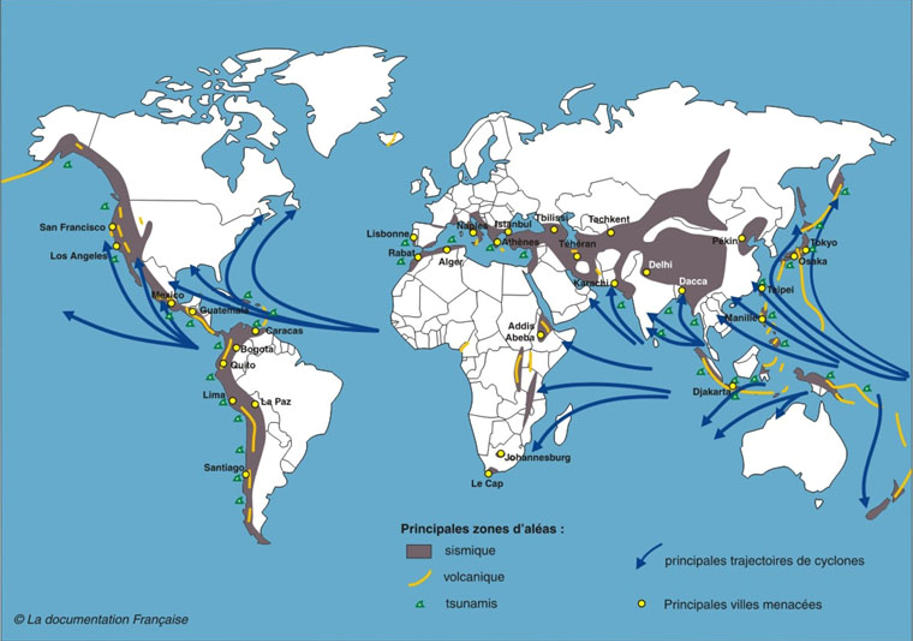 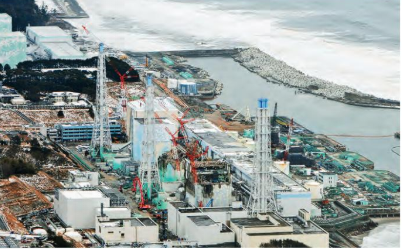 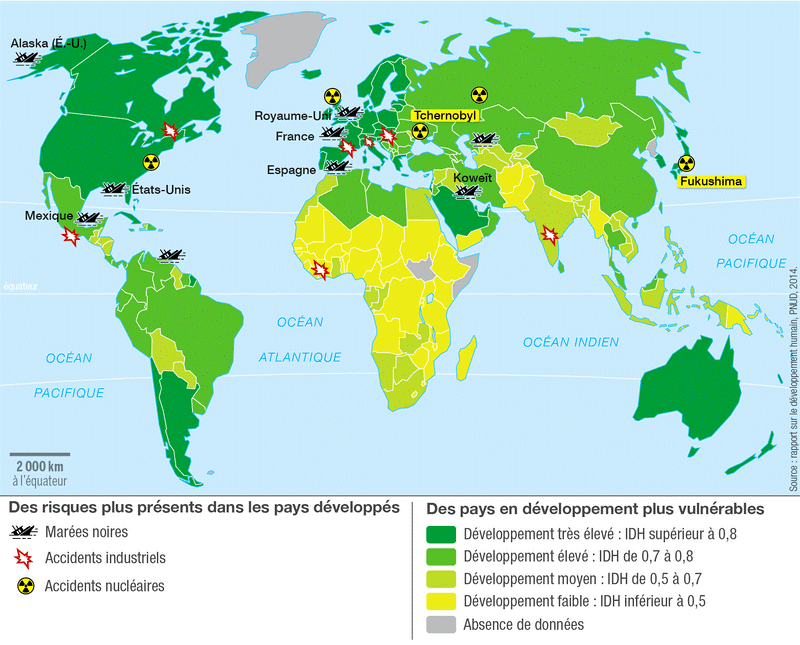 ©Hachette Education, Histoire Géographie EMC Collection Nathalie Plaza Cycle 4, 5e
©Le livre scolaire, Histoire-géographie, 5ème, 2016
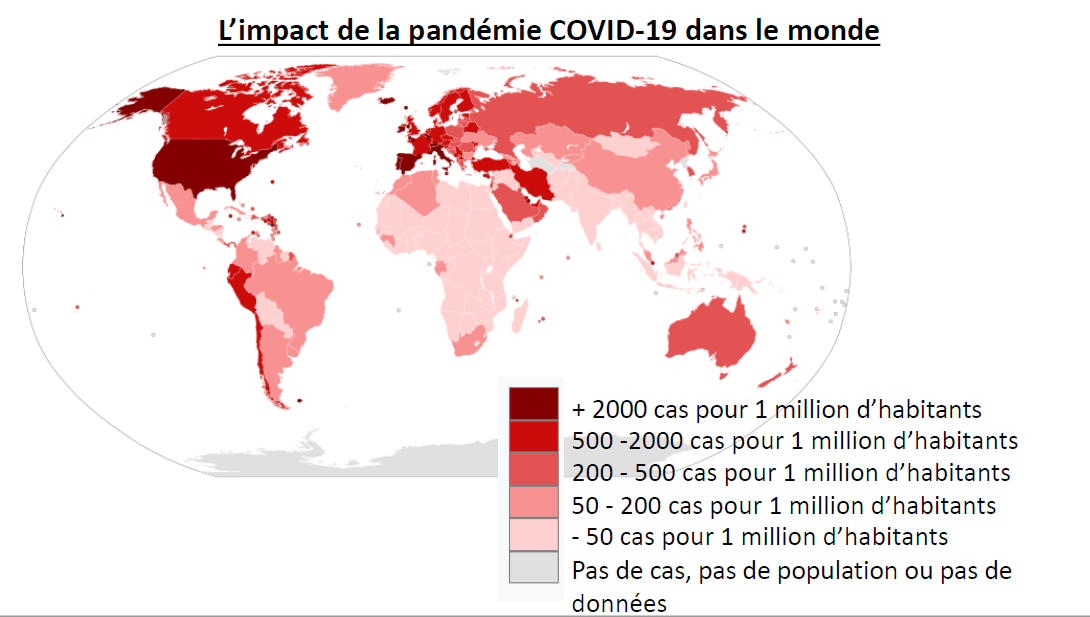 Des risques naturels :
Séisme, cyclone, tsunami, éruption volcanique…
Des risques technologiques :
Accident nucléaire, pollution, explosions…
Des risques naturels
Des risques technologiques
Des risques naturels :
Séisme, cyclone, tsunami, éruption volcanique…
Des risques technologiques :
Accident nucléaire, pollution, explosions…
Des risques naturels
Des risques technologiques
Une augmentation de la concentration des populations dans les zones touchées par les risques (littoraux, zones sismiques…)
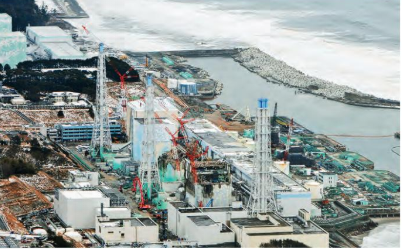 II ) Pour prévenir les risques, connaître l’exposition des populations aux risques et leur vulnérabilité
A) Des sociétés humaines inégalement vulnérables
©Hachette Education, Histoire Géographie EMC Collection Nathalie Plaza Cycle 4, 5e
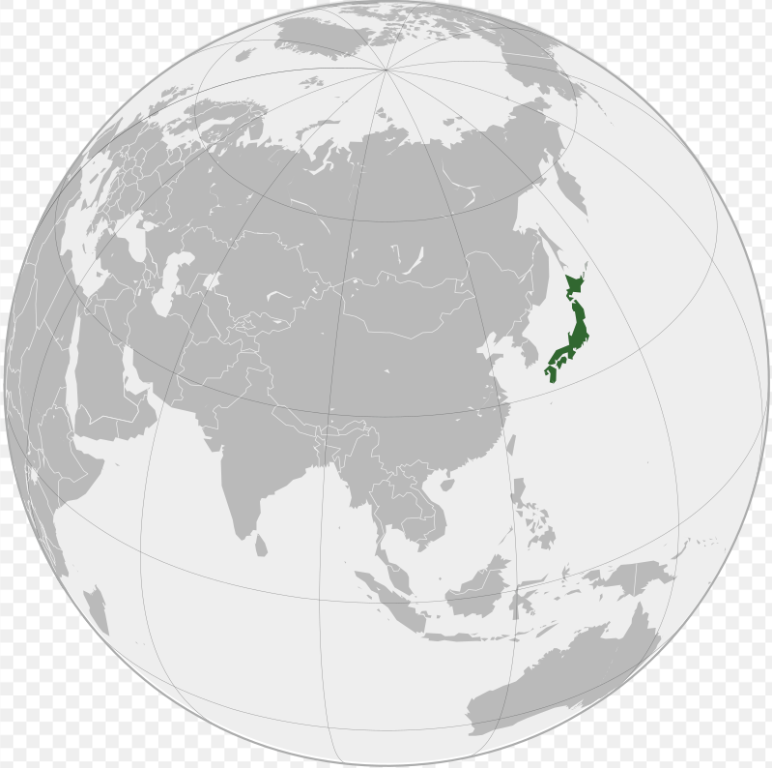 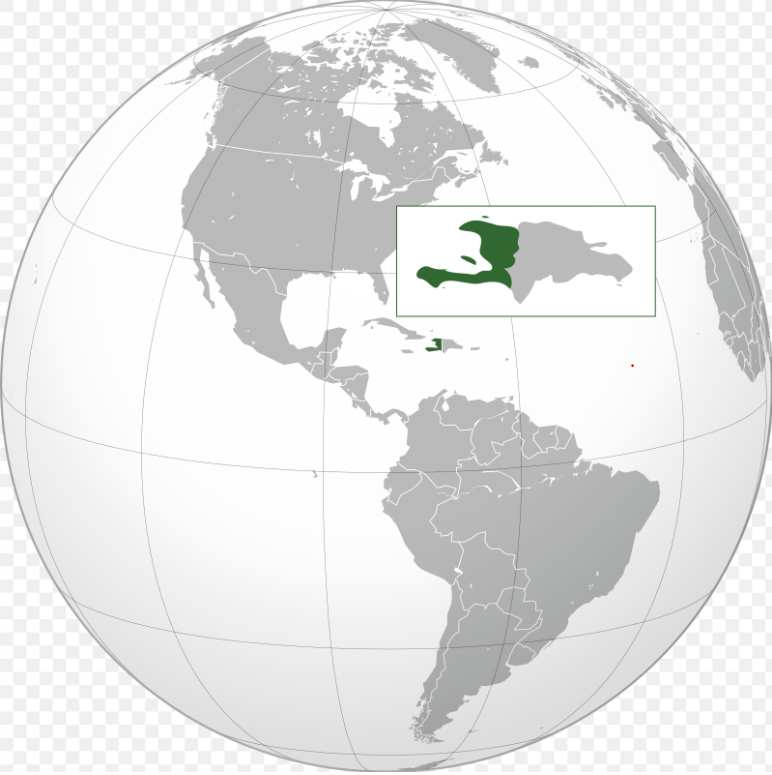 JAPON
HAÏTI
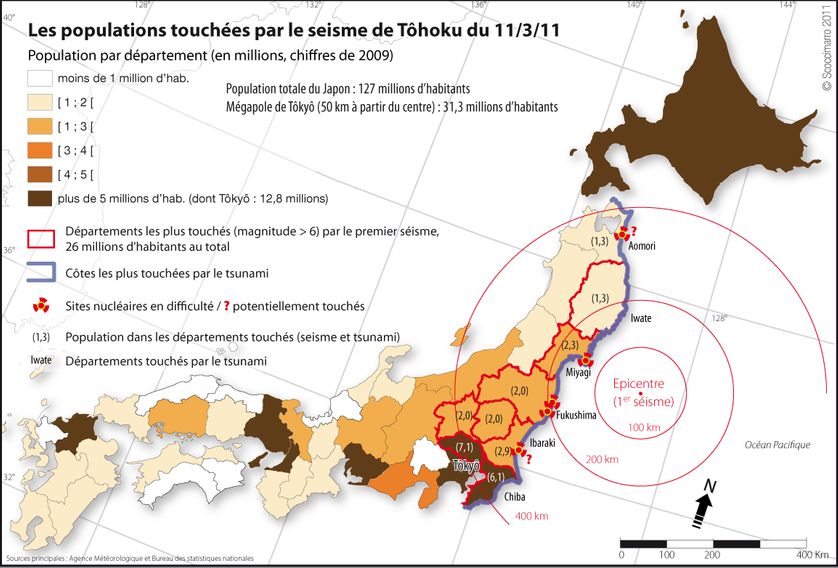 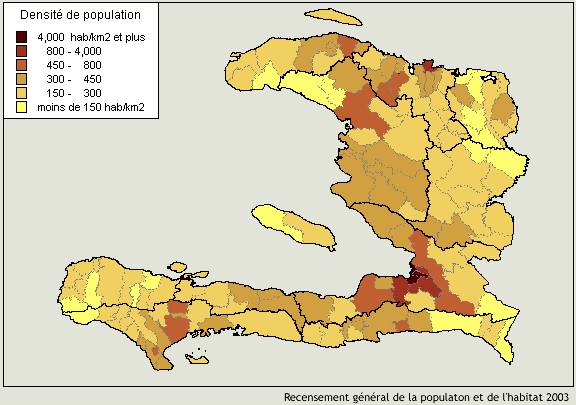 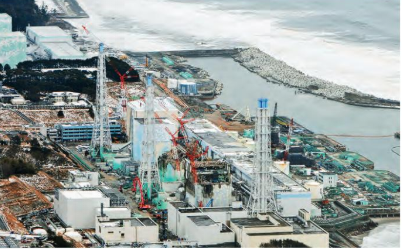 Schéma des facteurs de vulnérabilité d’un territoire
©Hachette Education, Histoire Géographie EMC Collection Nathalie Plaza Cycle 4, 5e
La vulnérabilité d’un territoire dépend…
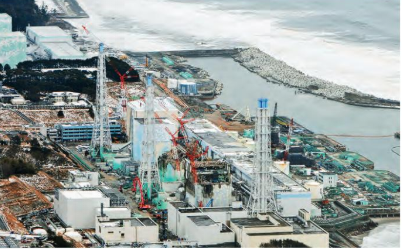 II ) Pour prévenir les risques, connaître l’exposition des populations aux risques et leur vulnérabilité
B) Des sociétés résilientes ?
©Hachette Education, Histoire Géographie EMC Collection Nathalie Plaza Cycle 4, 5e
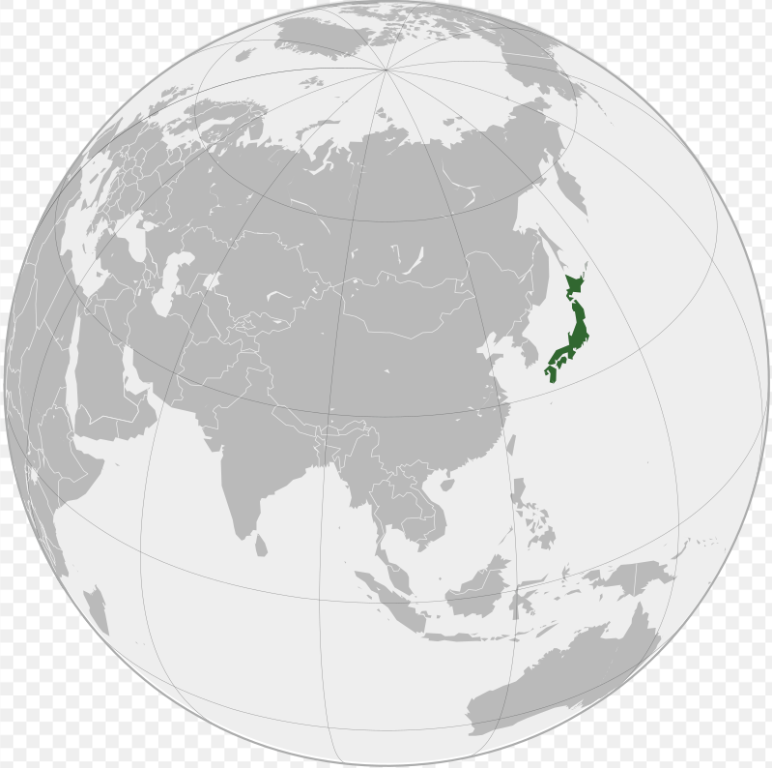 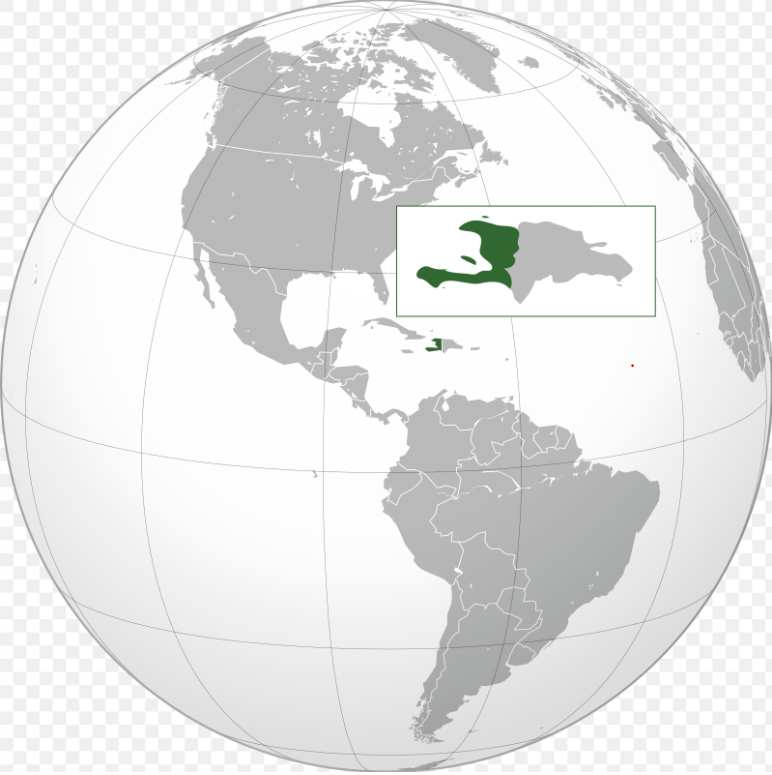 JAPON
HAÏTI
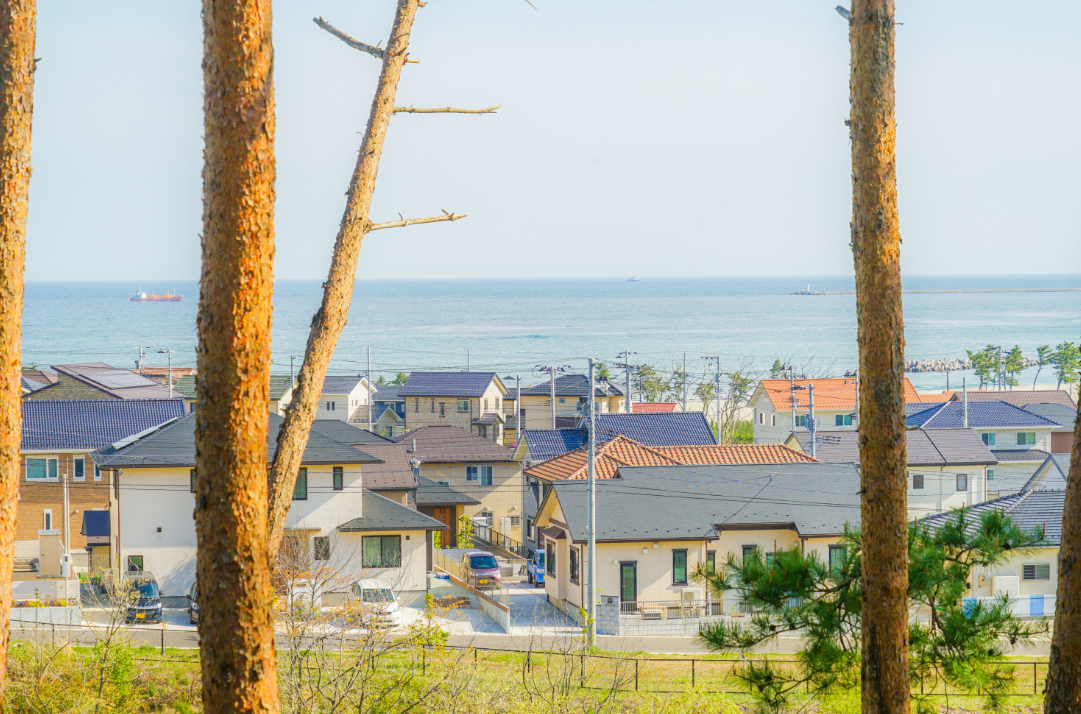 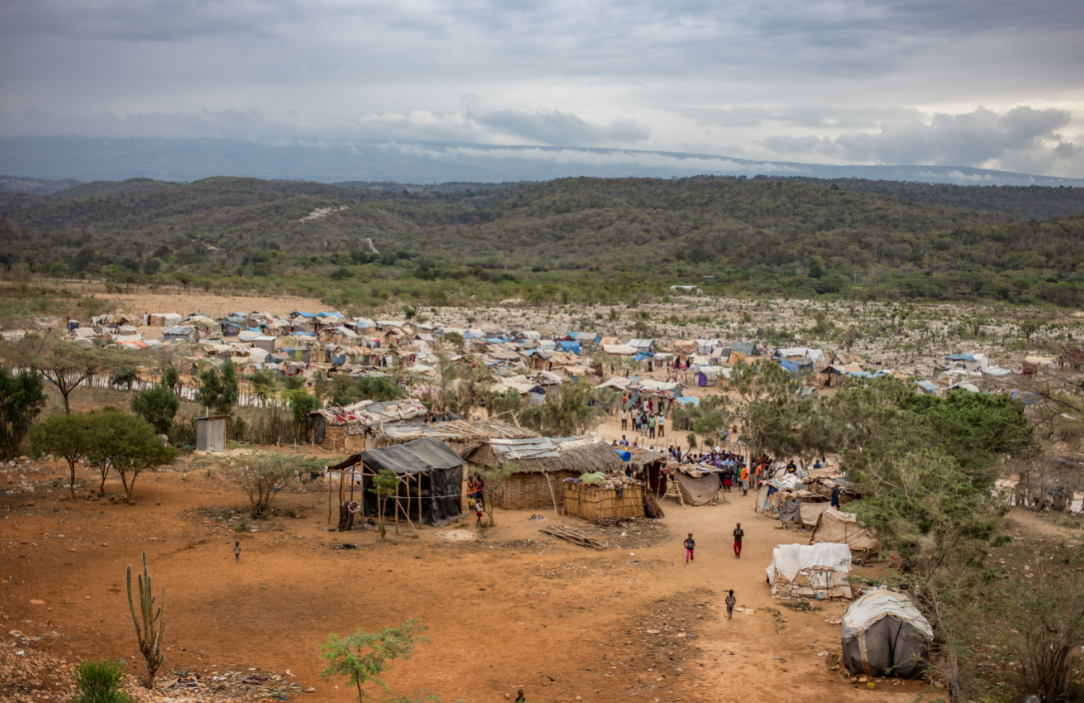 Des risques naturels :
Séisme, cyclone, tsunami, éruption volcanique…
Des risques technologiques :
Accident nucléaire, pollution, explosions…
Des risques naturels
Des risques technologiques
Une augmentation de la concentration des populations dans les zones touchées par les risques (littoraux, zones sismiques…)
Des risques naturels :
Séisme, cyclone, tsunami, éruption volcanique…
Des risques technologiques :
Accident nucléaire, pollution, explosions…
Des risques naturels
Des risques technologiques
+
Une augmentation de la concentration des populations dans les zones touchées par les risques (littoraux, zones sismiques…)
Des catastrophes qui augmentent
Haïti 2010 – Japon 2011
Dans les pays développées :
Dans les pays émergents et en cours de développement:
Des risques naturels :
Séisme, cyclone, tsunami, éruption volcanique…
Des risques technologiques :
Accident nucléaire, pollution, explosions…
Des risques naturels
Des risques technologiques
+
Une augmentation de la concentration des populations dans les zones touchées par les risques (littoraux, zones sismiques…)
Des catastrophes qui augmentent
Haïti 2010 – Japon 2011
Des sociétés inégalement vulnérables et résilientes en fonction de leur niveau de développement :
Dans les pays développées :
Dans les pays émergents et en cours de développement:
Des risques naturels :
Séisme, cyclone, tsunami, éruption volcanique…
Des risques technologiques :
Accident nucléaire, pollution, explosions…
Des risques naturels
Des risques technologiques
+
Une augmentation de la concentration des populations dans les zones touchées par les risques (littoraux, zones sismiques…)
Des catastrophes qui augmentent
Haïti 2010 – Japon 2011
Des sociétés inégalement vulnérables et résilientes en fonction de leur niveau de développement :
Dans les pays développées : 
investissements forts dans la prévention 
Investissements forts dans la protection
Dans les pays émergents et en cours de développement:
investissements faibles dans la prévention 
Investissements faibles dans la protection
Des risques naturels :
Séisme, cyclone, tsunami, éruption volcanique…
Des risques technologiques :
Accident nucléaire, pollution, explosions…
Des risques naturels
Des risques technologiques
+
Une augmentation de la concentration des populations dans les zones touchées par les risques (littoraux, zones sismiques…)
Des catastrophes qui augmentent
Haïti 2010 – Japon 2011
Des sociétés inégalement vulnérables et résilientes en fonction de leur niveau de développement :
Dans les pays développées : 
investissements forts dans la prévention 
Investissements forts dans la protection
= une vulnérabilité moindre et une résilience forte
Dans les pays émergents et en cours de développement:
investissements faibles dans la prévention 
Investissements faibles dans la protection
= une vulnérabilité forte et une résilience faible
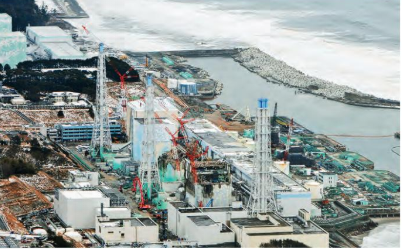 III ) Prévenir les risques : anticiper et agir à toutes les échelles
A) La culture du risque, élément central dans l’anticipation et la gestion des risques
©Hachette Education, Histoire Géographie EMC Collection Nathalie Plaza Cycle 4, 5e
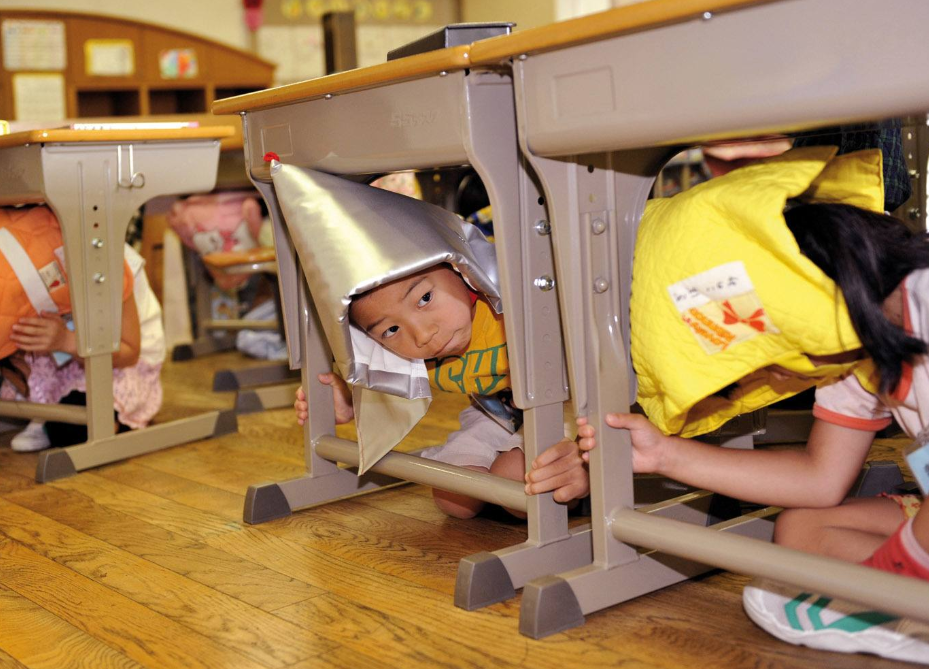 ©Le livre scolaire, Histoire-géographie, 5ème, 2016
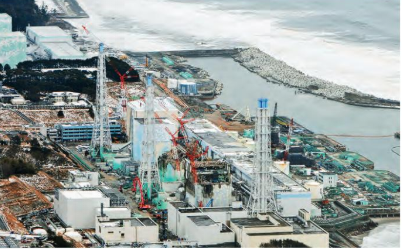 III ) Prévenir les risques : anticiper et agir à toutes les échelles
B) Agir à toutes les échelles
©Hachette Education, Histoire Géographie EMC Collection Nathalie Plaza Cycle 4, 5e
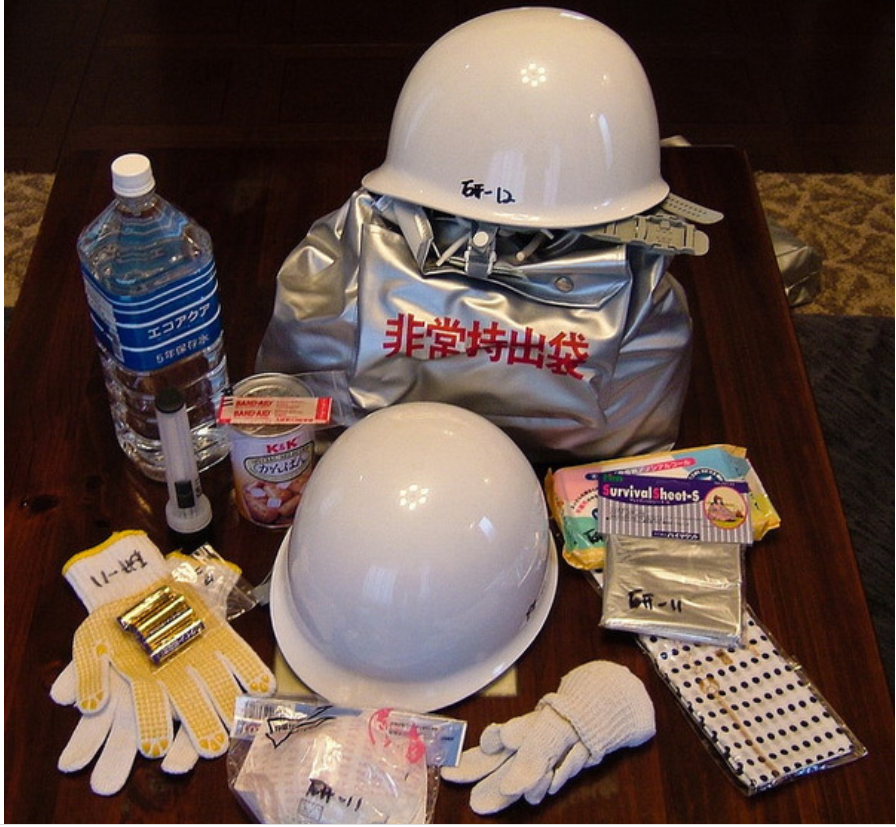 Echelle locale
©Mr Wabu_Flickr
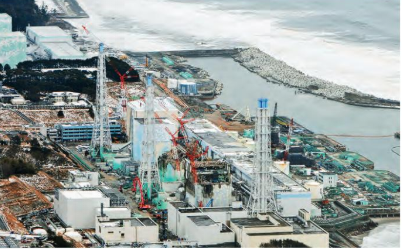 ©Hachette Education, Histoire Géographie EMC Collection Nathalie Plaza Cycle 4, 5e
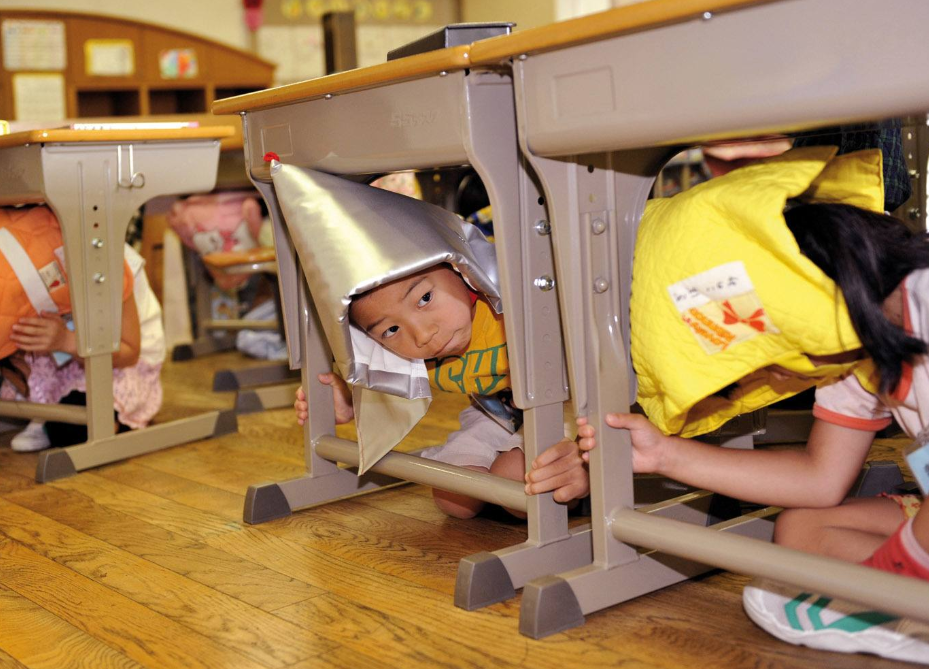 Echelle nationale
©Le livre scolaire, Histoire-géographie, 5ème, 2016
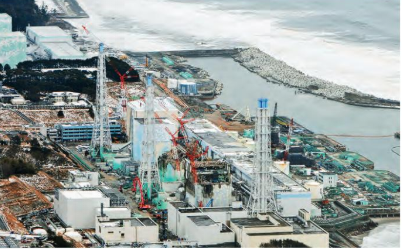 ©Hachette Education, Histoire Géographie EMC Collection Nathalie Plaza Cycle 4, 5e
Echelle mondiale
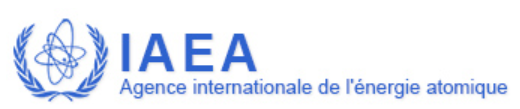 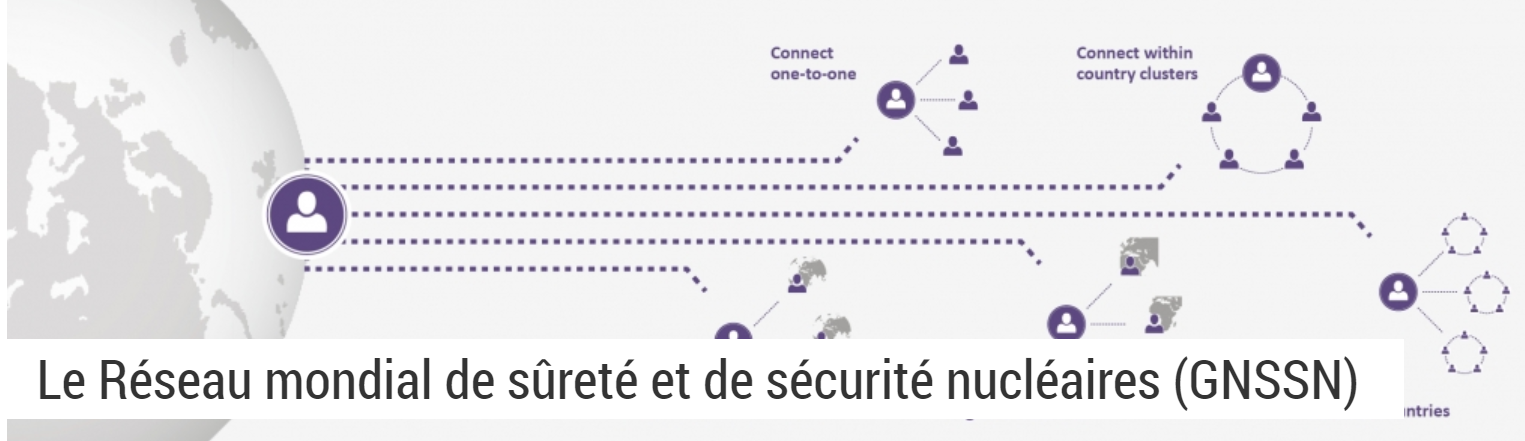 Des risques naturels :
Séisme, cyclone, tsunami, éruption volcanique…
Des risques technologiques :
Accident nucléaire, pollution, explosions…
Des risques naturels
Des risques technologiques
+
Une augmentation de la concentration des populations dans les zones touchées par les risques (littoraux, zones sismiques…)
Des catastrophes qui augmentent
Haïti 2010 – Japon 2011
Des sociétés inégalement vulnérables et résilientes
Dans les pays développées : 
investissements forts dans la prévention 
Investissements forts dans la protection
= une vulnérabilité moindre et une résilience forte
Dans les pays émergents et en cours de développement:
investissements faibles dans la prévention 
Investissements faibles dans la protection
= une vulnérabilité forte et une résilience faible
Des risques naturels :
Séisme, cyclone, tsunami, éruption volcanique…
Des risques technologiques :
Accident nucléaire, pollution, explosions…
Des risques naturels
Des risques technologiques
+
Une augmentation de la concentration des populations dans les zones touchées par les risques (littoraux, zones sismiques…)
Des catastrophes qui augmentent
Haïti 2010 – Japon 2011
Des sociétés inégalement vulnérables et résilientes
Dans les pays développées : 
investissements forts dans la prévention 
Investissements forts dans la protection
= une vulnérabilité moindre et une résilience forte
Dans les pays émergents et en cours de développement:
investissements faibles dans la prévention 
Investissements faibles dans la protection
= une vulnérabilité forte et une résilience faible
Une culture du risque à développer dans tous les pays + des actions à toutes les échelles à entreprendre
Titre : schéma de synthèse de la prévention des risques
Des risques naturels :
Séisme, cyclone, tsunami, éruption volcanique…
Des risques technologiques :
Accident nucléaire, pollution, explosions…
Des risques naturels
Des risques technologiques
+
Une augmentation de la concentration des populations dans les zones touchées par les risques (littoraux, zones sismiques…)
Des catastrophes qui augmentent
Haïti 2010 – Japon 2011
Des sociétés inégalement vulnérables et résilientes
Dans les pays développées : 
investissements forts dans la prévention 
Investissements forts dans la protection
= une vulnérabilité moindre et une résilience forte
Dans les pays émergents et en cours de développement:
investissements faibles dans la prévention 
Investissements faibles dans la protection
= une vulnérabilité forte et une résilience faible
Une culture du risque à développer dans tous les pays + des actions à toutes les échelles à entreprendre